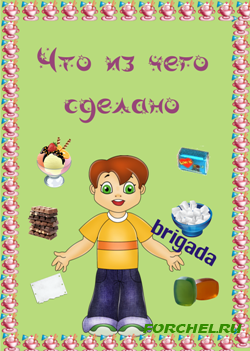 1. Назови отрасль экономики, в которой глина превращается в вазу.
     а) Промышленность     б) сельское хозяйство    в) торговля
2. Из чего сделаны ножницы, ложка, кастрюля?
     а) металл     б) глина      в) древесина
3. Найди материал, который не получают от растений.
     а) бумага    б) ткань     в) железо
4. Из чего сделаны шкаф, стол, карандаш?
     а) металл         б) глина          в) древесина
5. Найди материал, из которого не делают кухонную посуду.
    а) бумага        б) стекло         в) алюминий

6. Найди материал, из которого сделана тетрадь.
   а) пластмасса      б) древесина         в) металл

7. Из чего сделаны шарф, шапка, варежки?
   а) бумага    б) шерсть     в) глина
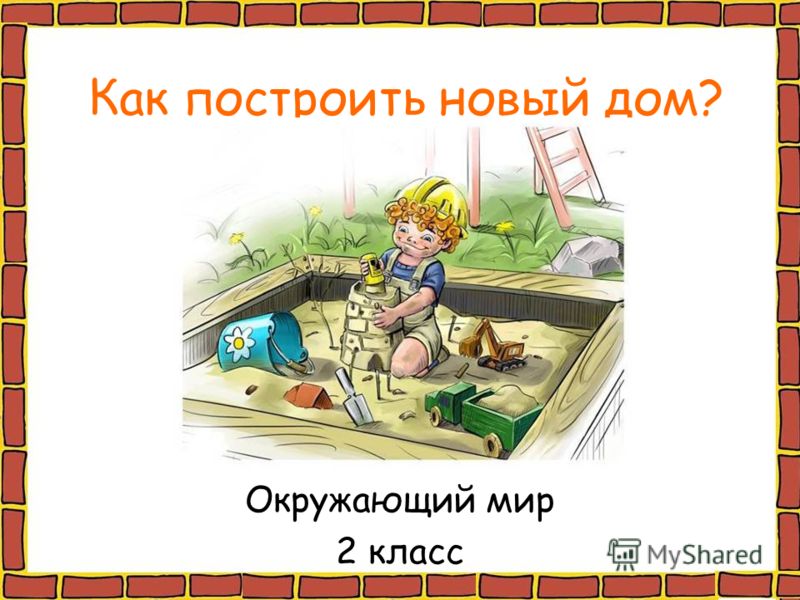 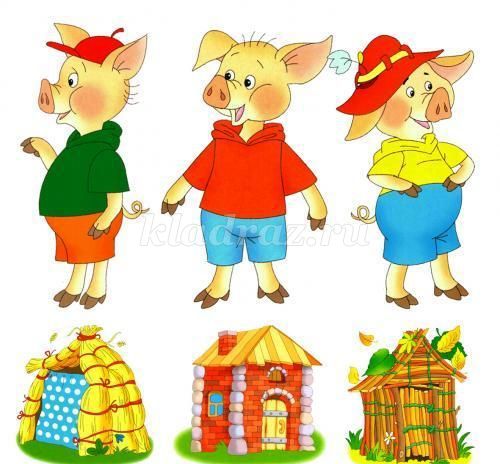 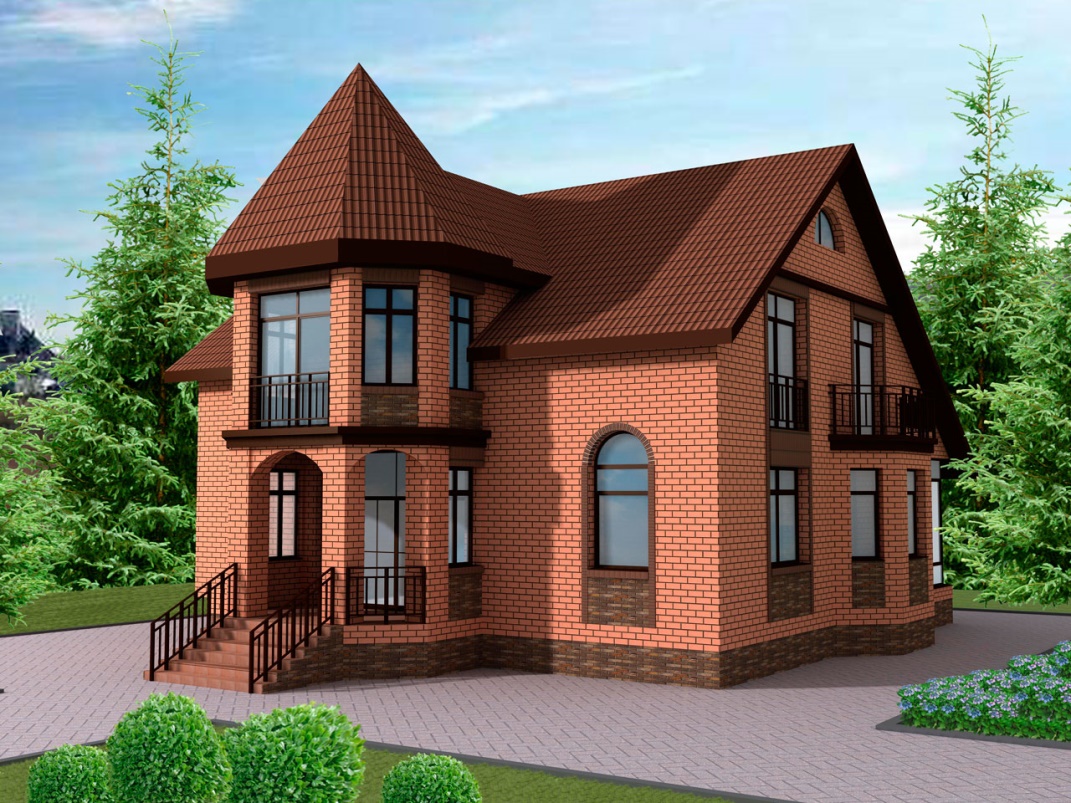 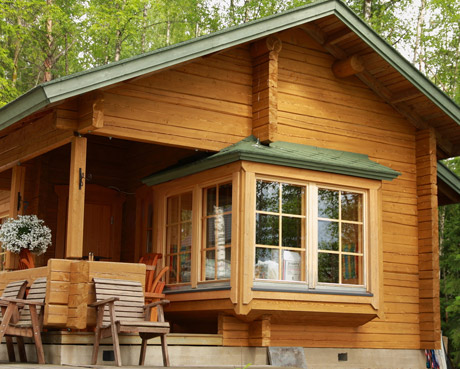 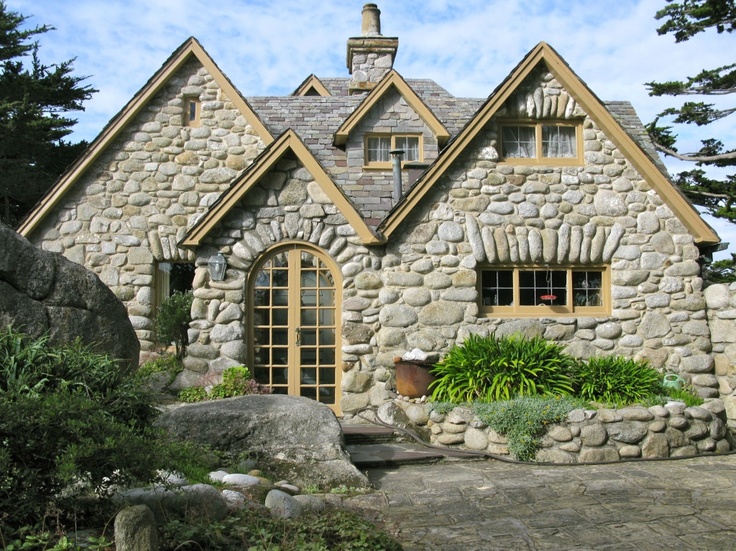 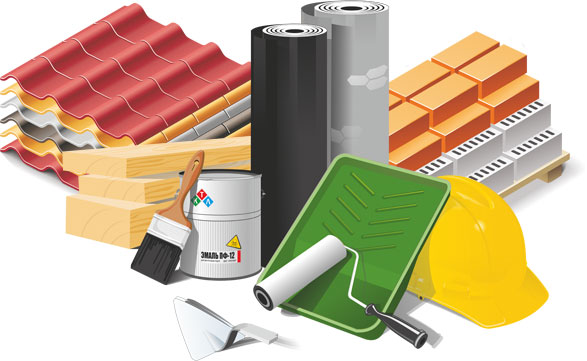 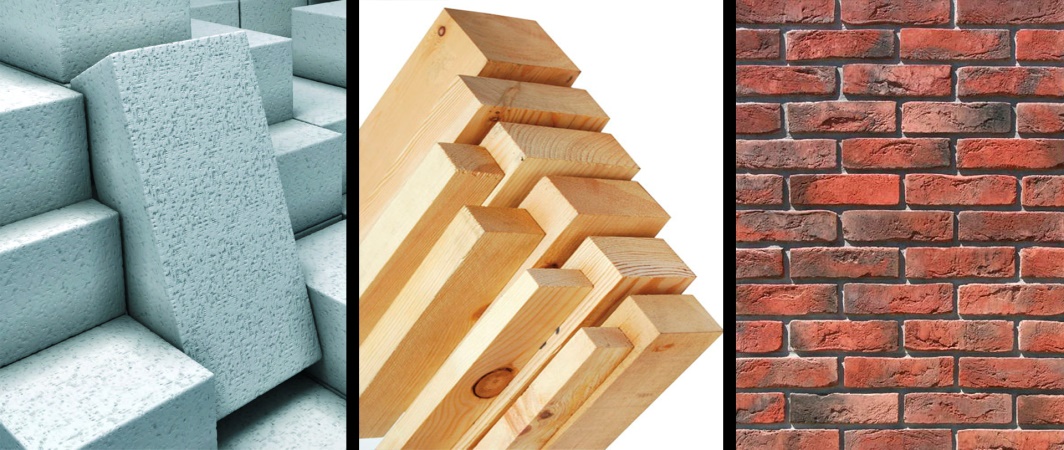 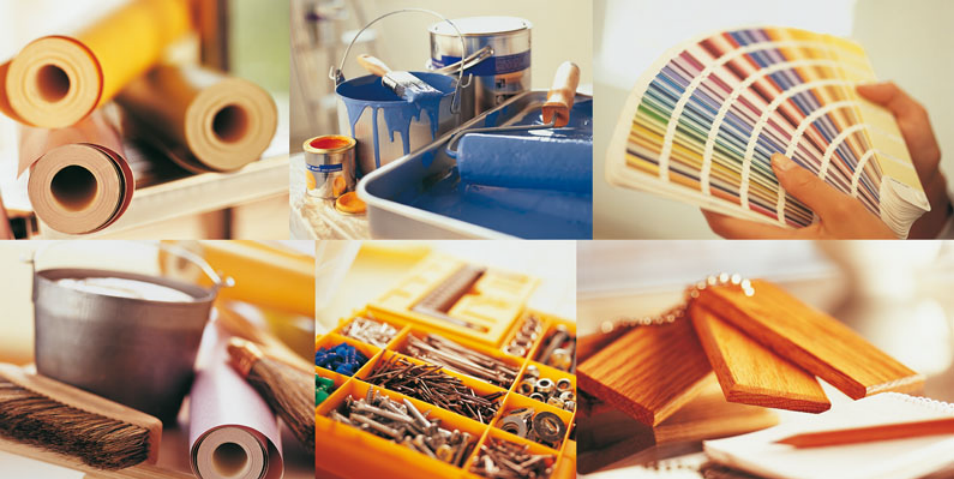 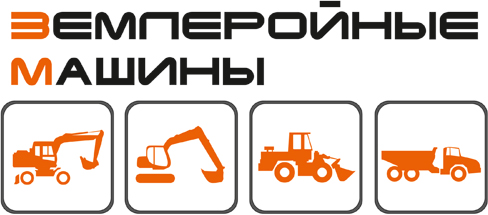 Бульдозер
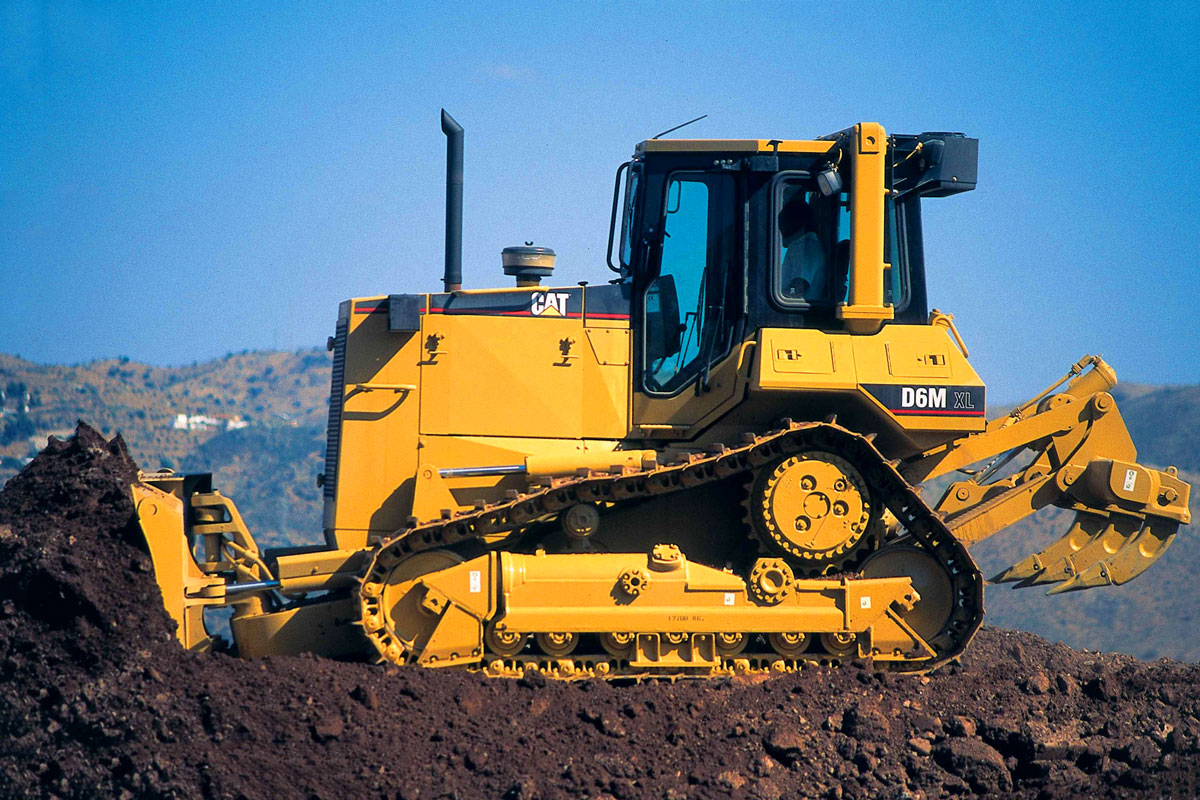 Экскаватор
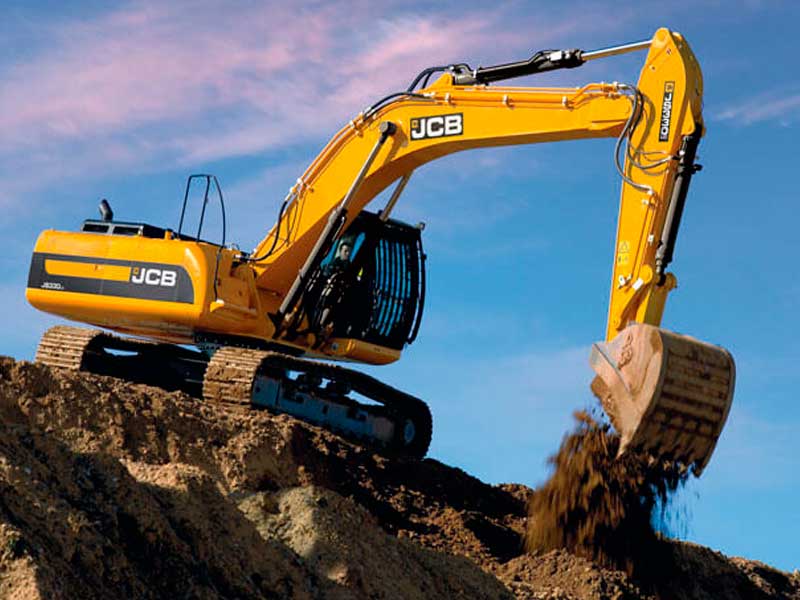 Автопогрузчик
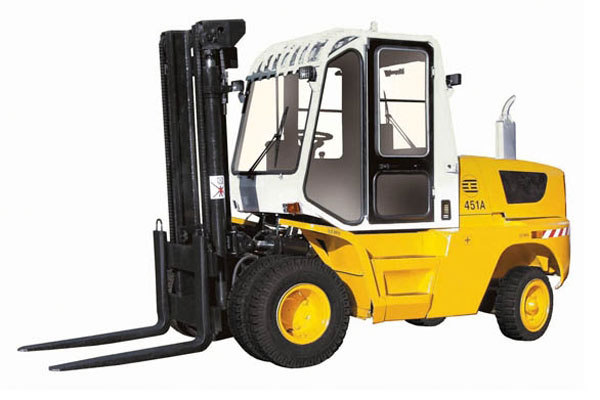 Автокран
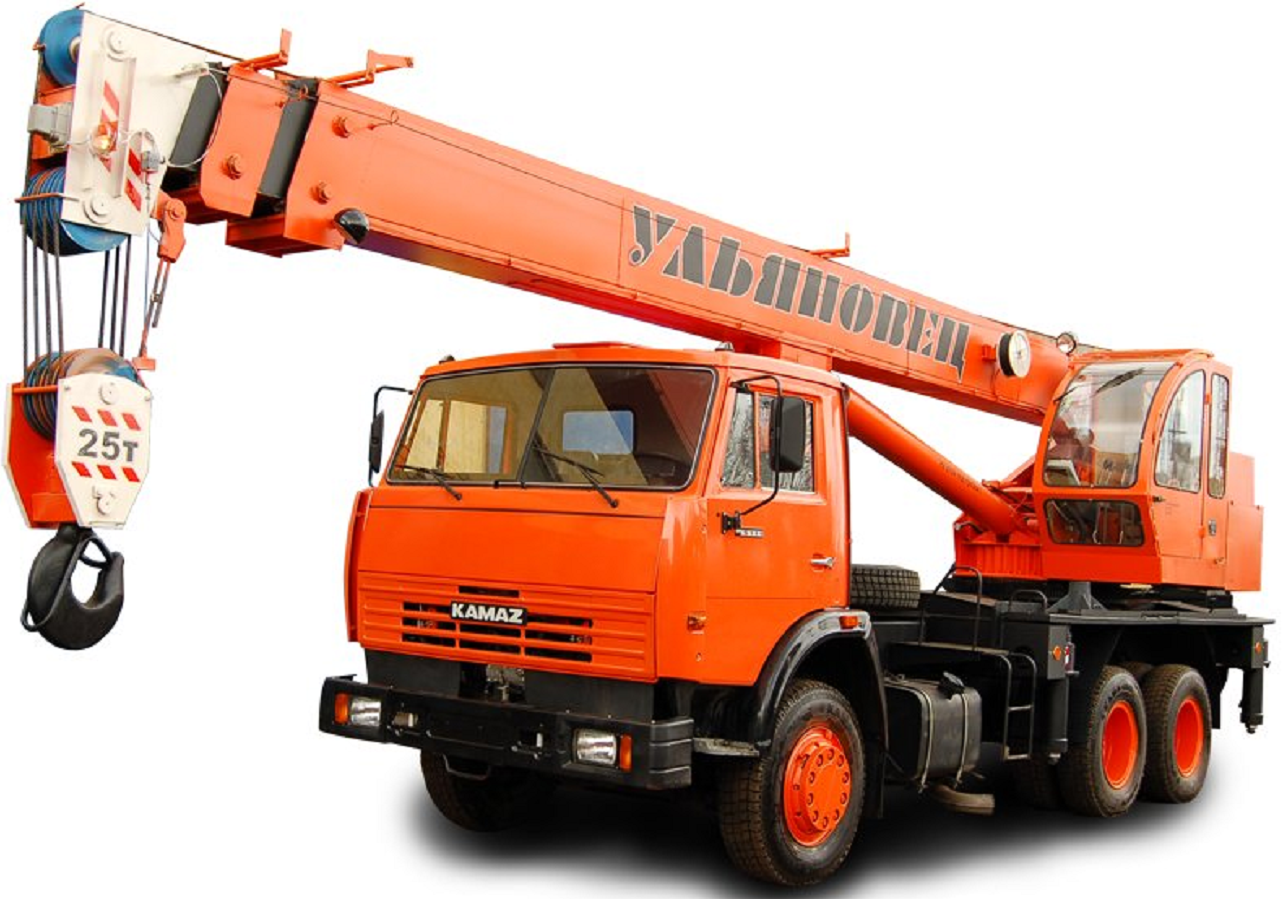 Башенный кран
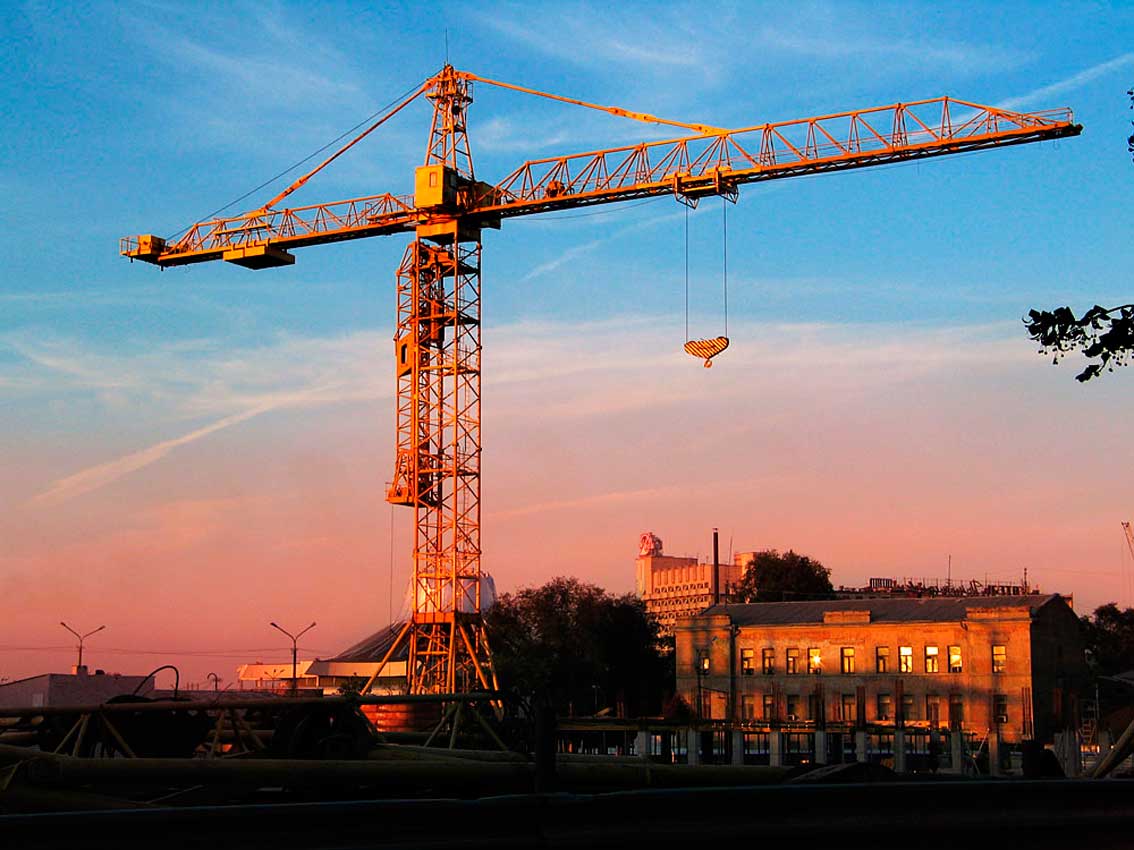 Расчищает строительную площадку бульдозером — буль­дозерист; 
бетонирует фундамент — бетонщик; 
кладет стены (из камня, кирпича) — каменщик; 
поднимает грузы подъемным краном — крановщик;
кроет крышу — кровельщик; 
белит и красит стены, двери... — маляр- штукатур;
делает рамы, двери — плотник;
подвозит строительный материал на тракторе — тракторист; 
подвозит строительные материалы на самосвале — шофер;
 сваривает металлические конструкции — электросварщик;
роет яму под фундамент экскаватором — экскаваторщик